Rencontre Raymond Abellio 2017            23-24  juin, Seix, Ariège, France
Rôle catalyseur de la Structure Absolue Sphérique

                   De l’ontogénèse à la cosmogénèse et à la théogénèse 
                   ≈  Du quantique au subquantique et au métaquantique


                       Jean Ratte, Montréal, Québec, Canada

              www.holoener.com

                      janusholo@gmail.com
La SAS ≈ Hologramme                      ≈ Catalyseur                     ≈ Miroir à conjugaison de Phase
Ontogénèse (embryogénèse) récapitule la phylogénèse

Hologramme spatial ≈ catalyseur temporel 

Conjugaison de phase  ≈ BM ≈ Enstase ≈ rétrogénèse

La SAS catalyse la conjugaison de phase entre matière et antimatière
                                  pour former un holon matière-antimatière
[Speaker Notes: Phylogénèse parallèle à ontogénèse ; SA p 253. Évolution temps linéaire. Génèses non linéaire; levée des horizons du quantique au métaquantique
La SAS est un invariant à tous les niveaux.]
SAS : Hologramme univers matière pluridimensionnel                                       + multivers antimatière multidimensionnel ≈  holon
Plan équatorial ≈ Quantique ≈ énergétique ≈ sémiotique ≈ ontique
                            ≈  Matière-Antimatière 
                            ≈ Figuration≈ bonhomme de neige
Axe vertical ≈ Subquantique ≈ informatique ≈ sémantique ≈ ontologique
                           ≈ Espace-Temps
                          ≈ Formation ≈ flaque d’eau
Centre ≈ Métaquantique ≈ Un ≈ Etre + Non  Etre
	         ≈ Local-Non local 
                        ≈ Substantiation  ≈  vapeur d’eau
[Speaker Notes: Constituants de la sphère ontologique d’Abellio]
définitions
Action circulaire ≈ rotation ≈ unité d’action du plan complexe
Cercle ≈ spatial
cycle ≈ temporel
cercle + cycle ≈ circulation

Rotation ≈ Champ
Vibration ≈ courant

Cercle ≈ continu
Carré ≈ discontinu

Quadrature du cercle ≈ passage du continu au discontinu
Circulature du carré ≈ passage du discontinu au continu
Équivalences biosémantiques Continu-Discontinu                                             ( LE SIGNE + ≈ COMPLÉMENTARITÉ,      Le signe − ≈  antagonisme)
Continu ≈ Analogique ≈ champ ≈ Sphère ≈ Non Local ≈  ouvert ≈  Yang –
                  ≠ Intensité
Discontinu ≈ Numérique ≈ particule ≈ Cube ≈ Local ≈  fermé ≈ Yin  – –
                  ≠ Ampleur
 
Intensité ≈ (analogique – numérique) ≈ abstraction ≈ Tractrice
                ≈  (Continu - discontinu)
Ampleur ≈ (analogique + numérique) ≈ contraction ≈ Tractroide
                   ≈  (Continu + discontinu)
[Speaker Notes: Dialectique du continu-discontinu ≈ dialectique du Yin et du Yang]
Ampleur linéaire – Intensité non linéaire
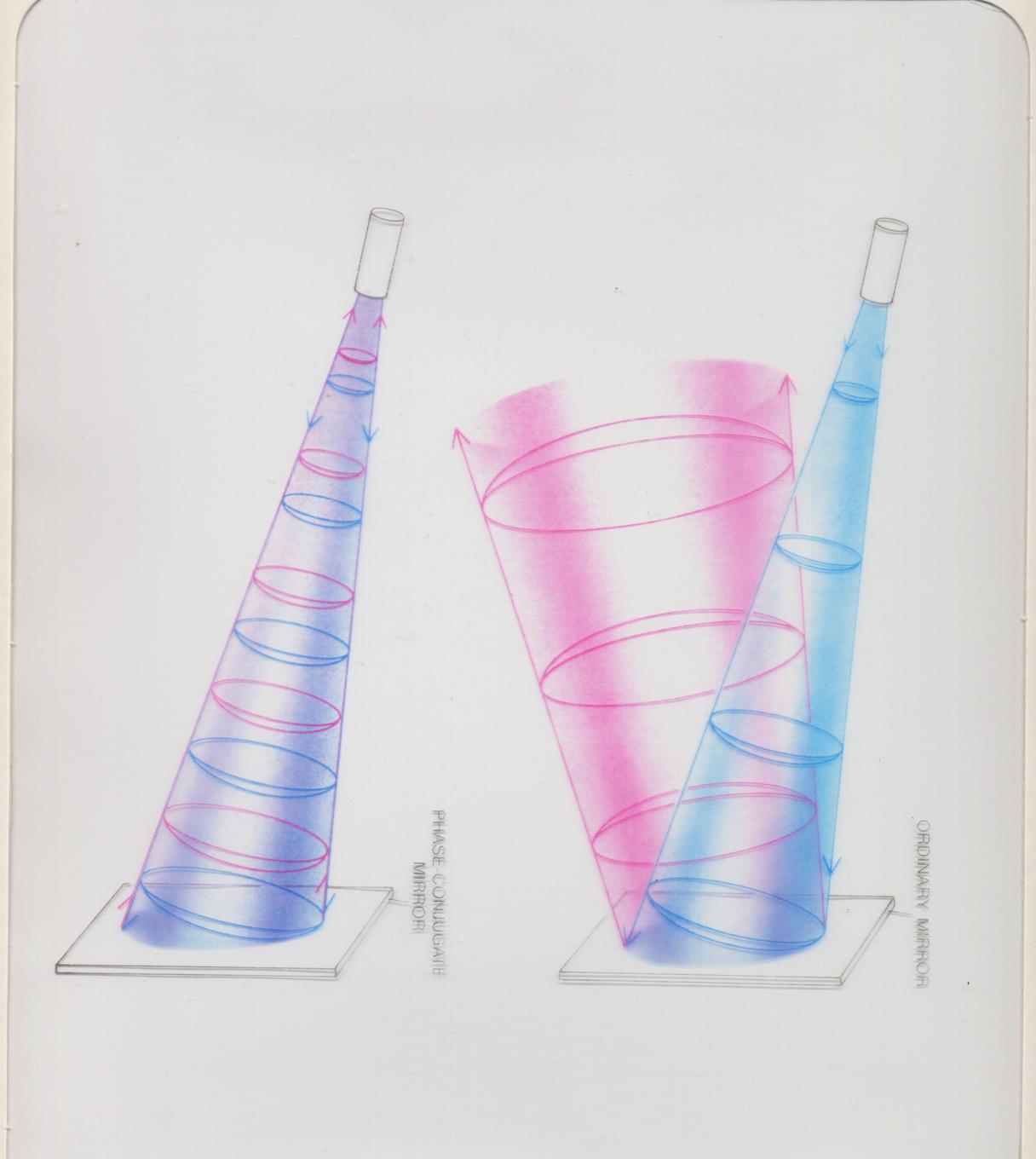 [Speaker Notes: Le miroir ordinaire amplifie le rayon réfléchi qui est divergent Le miroir à conjugaison de phase intensifie le rayon réfléchi qui est convergent. Cet exemple physique illustre le concept d’ondes retardées ou locales divergentes allant du présent vers le futur. Les ondes convergentes non locales vont du futur vers le présent .Elles sont non linéaires.]
Ondes divergentes (≈ ampleur séparatrice) et convergentes (≈ intensité intégratrice)
[Speaker Notes: L’holonergétique ou holonéthique ramène à l’information de la source en corrigeant la distorsion dues aux mémoires parasites. C’est un phénomène non linéaire.]
Ondes divergentes (≈ ampleur séparatrice) et convergentes (≈ intensité intégratrice)
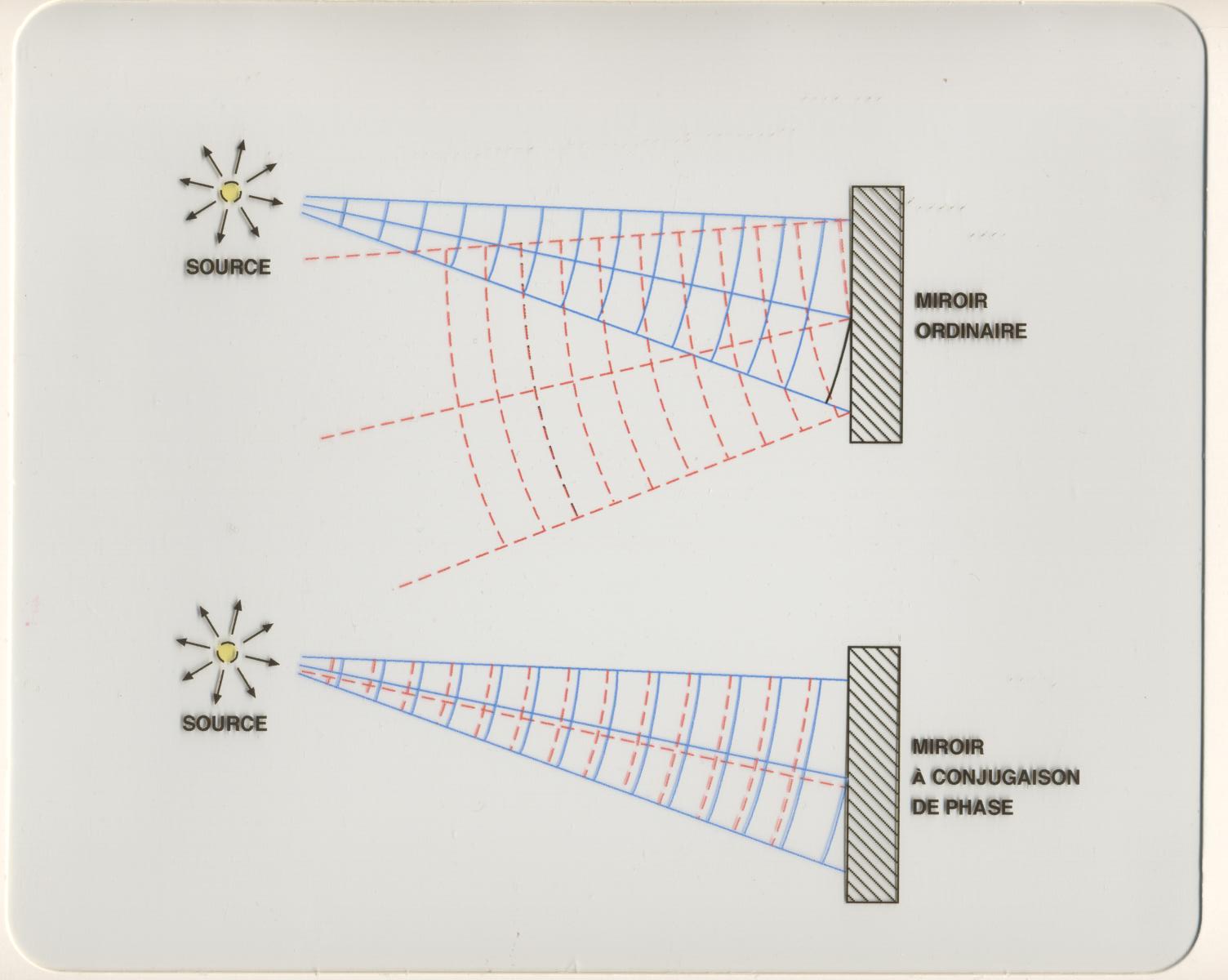 [Speaker Notes: L’holonergétique ou holonéthique ramène à l’information de la source en corrigeant la distorsion dues aux mémoires parasites.]
Corps radar = émetteur-récepteur-transformateur Modulateur - Démodulateur (MODEM)
Radar ondes divergentes ≈ Ampleur  séparatrice
                       ≈  locales ≈ définies ≈ sensorielles, 
                       ≈ retardées  ≈  linéaires
Radar ondes convergentes ≈ Intensité  intégratrice
                       ≈ non locales, ≈ indéfinies 
                       ≈   métasensorielles 
                       ≈ avancées  ≈  non linéaires
Hologramme   ≈  matière ≈  4D	 	                 	    ≈ mondain ≈ infralumineux
Holon  ≈  matière + antimatière 
                      ≈ mondain + extra-mondain
                      ≈ 4D matière + 4K antimatière
                      ≈  infralumineux + supralumineux
[Speaker Notes: Matière  est infralumineuse. L’antimatière est supralumineuse donc invisible. La couche pranamaya résonne avec énergie sombre antigravité . Annamaya correspond à matière sombre. Le corps humain, complexe de matière et antimatière peut entrer en résonance avec le supralumineux.]
SAS ≈ Miroir Conjugaison de phase = Enstase ≈ Intersubjectivité                      ≈ Trou de Vers ≈ Trou Noir + Trou Blanc ≈ BM ≈ rétrogénèse
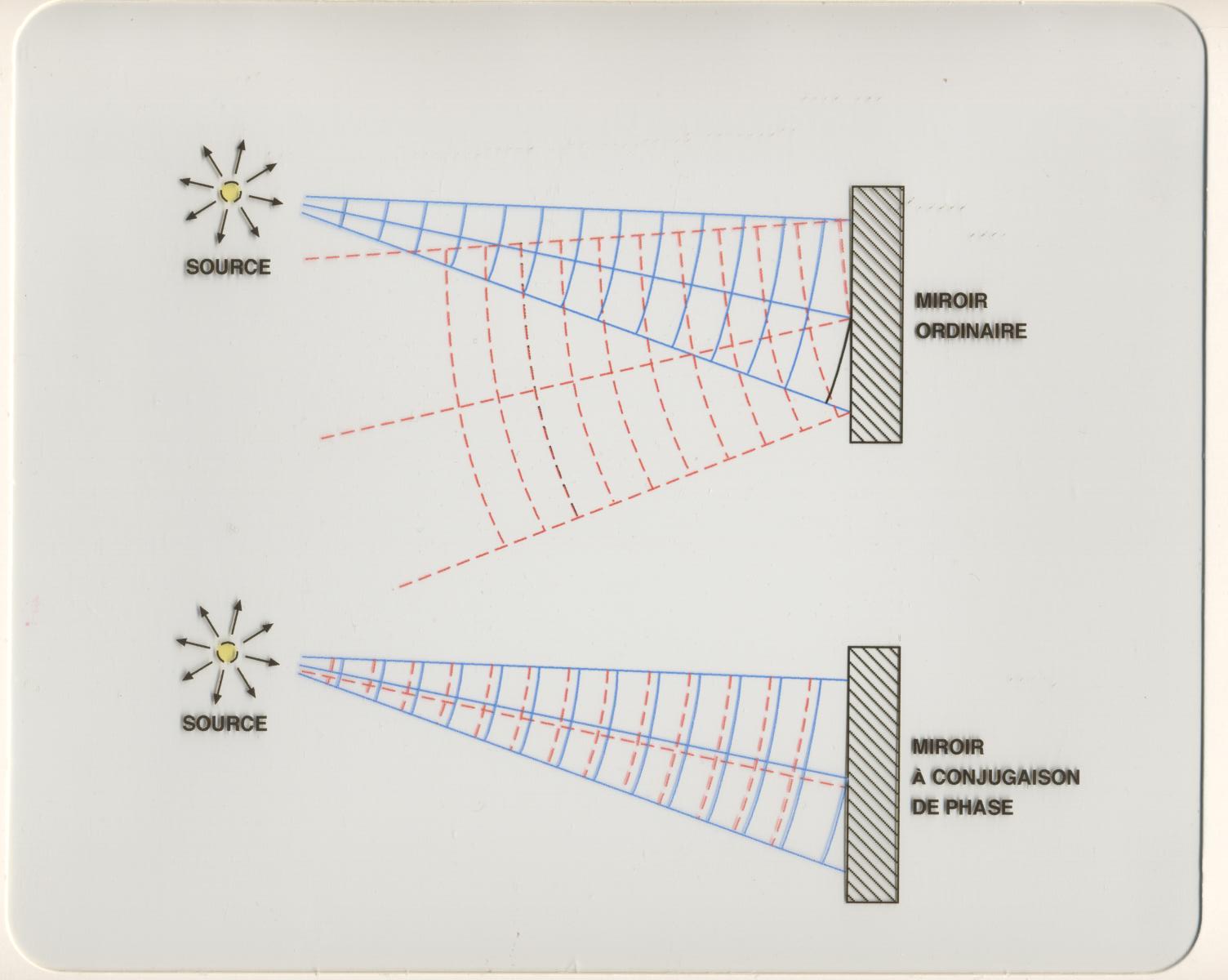 [Speaker Notes: Le miroir ordinaire  provoque une amplification et une divergence du rayonnement. Le miroir à conjugaison de phase provoque une intensification et convergence du rayonnement vers sa source. Optique non linéaire. 4 hologrammes nécessaires pour obtenir la  conjugaison de phase. Rétrogénèse]
Ontogénèse récapitule la phylogénèse (Haeckel)   gastrula  ≈  cellule souche ≈ hologramme du corps
[Speaker Notes: Ontogénèse ≈ embryogénèse. Résonances tissulaires.]
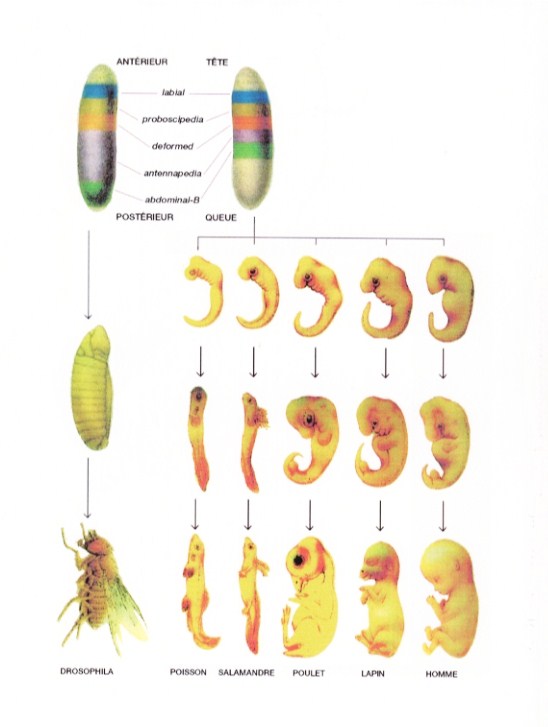 [Speaker Notes: Haeckel ; Communauté entre les stades embryonnaires, pas les stades adultes. Communauté moléculaire , communauté gènes. Humain chenille avec antennes de papillon mais pas d’ailes. 

Reproduit de la Revue La Recherche 1984.]
Principe holographiqueTout corps est non seulement un monde mais le monde SA p 234oreille ≈ hologramme du cerveau ≈ hologramme du corps
[Speaker Notes: L’oreille en tant que partie du corps contient l’information de tout le corps. C'est un hologramme du cerveau qui est un hologramme di corps qui est un hologramme  du système planétaire et du système galactique]
Embryogénèse et SAS
Morula ≈ Anode
         ≈ Mort ≈ Intensification Matière TN 4D
                              ( infralumineuse)
               + Amplification Antimatière TB 4K
       (  supralumineuse et infralumineuses) 

Blastula ≈ Cathode 
        ≈  Genèse 
	≈ amplification matière TB 4D
                       	+ intensification antimatière TN 4K

Gastrula ≈ plan équatorial  
        ≈  4 dynamismes élémentaires
             ≈  cellule souche
[Speaker Notes: Paul Nogier a montré que chaque tissu embryonnaire résonnait  de façon spécifique avec certains pigments. La résonance biosémantique permet de voir que l’ontogénèse correspond  au modèle sphérique d’Abellio.]
Équivalence vibratoire entre  pigments hébragrammes et hexagrammes
[Speaker Notes: C’est la base physique de la résonance biosémantique mésodermique.]
Résonance biosémantique mésodermique
[Speaker Notes: Équivalence vibratoire entre pigments et hébragrammes dans la matière . Résonance avec le sanscrit dans l’antimatière.
Matière discontinue pluridimensionnelle du planétaire. Antimatière continue multidimensionnelle du chaos galactique.]
[Speaker Notes: Zones de résonance; perturbations  matière et antimatière.]
Permutations matière et antimatière
18
[Speaker Notes: Un Trou noir matière est accompagné d’un Trou blanc antimatière et inversement.]
Dialectique
trou blanc ampleur – trou noir intensité
[Speaker Notes: Pas d’ampleur  sans intensité.  Un trou noir représente l’intensité maximale de l'absorption. Un trou blanc représente l’intensité maximale de l’émission. C’est l’ampleur séparatrice. Le trou noir représente l’intensité intégratrice. Un trou noir matière s’accompagne d’un trou blanc antimatière et vice versa. Le vivant est un complexe de matière et d’antimatière. La physique ne connaît que l’antagonisme entre matière et antimatière. La biologie exploite la complémentarité entre matière et antimatière.]
Mise en structure sphérique 
des zones de résonance
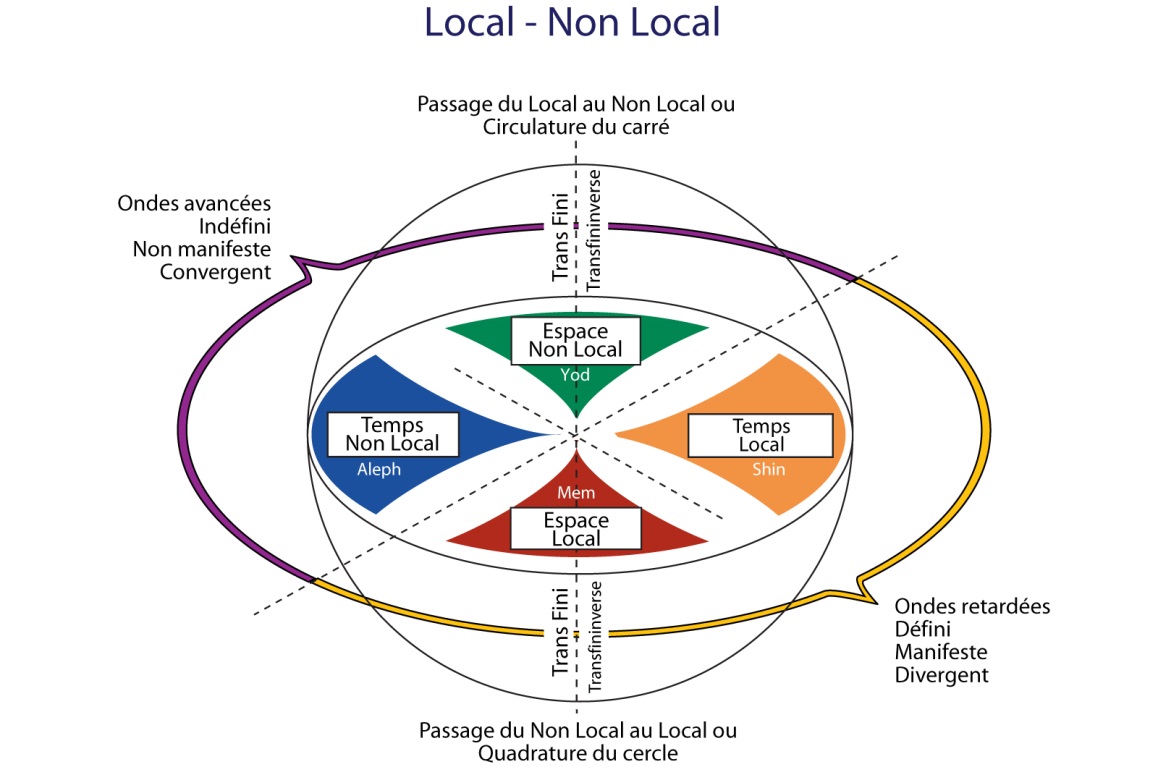 [Speaker Notes: Le corps humain est un prisme qui décompose l’énergie en ses 4 formes fondamentales. Le Vivant est un complexe matière - antimatière conjuguée. La conjugaison de phase entre matière et antimatière donne la spécificité du Vivant. Le plan équatorial de la SAS comprend un secteur matière( mondain) et un secteur antimatière(extra-mondain)]
Résonances tissulaires et équivalents vibratoires
Endoderme = tube digestif, poumons = Espace local 
                         = dynamisme eau = hydrogène (= cancer)
                          (Espace individuel non partagé)

Ectoderme = peau, système nerveux et sens, mitochondries
                        = dynamisme air = oxygène = Temps local

Mésoderme intra = cardiovasculaire, muscles 
                        = dynamisme  feu = Temps non local

Mésoderme extra = tissu conjonctif, péris = dynamisme terre(germes)
                        = espace de l’espèce = Espace non local,
                         (espace du partage, conjonctif, conjugal)
Résonateurs géométriques.                               Sphère et pseudosphère
Cube ≈ matière ≈ corpusculaire
Sphère ≈ antimatière ≈ ondulatoire

Plan équatorial quantique : vecteurs, tenseurs
Axe vertical subquantique: spineurs centrifuges → hyperbole
                                                    torseurs centripètes → torus
     Tractroide ≈  spineurs + torseurs ≈ conjugaison de phase
     Tractrice ≈ spineurs – torseurs ≈ opposition de phase
Centre métaquantique ≈ (tractroide + tractrice) + ( tractroide –tractrice)
[Speaker Notes: Sphère résonne avec antimatière, cube résonne avec matière. Pseudosphère est l’axe vertical de la sphère. Pôles sont émetteurs et récepteurs de matière et ou d’antimatière.]
Pseudosphère ou tractroide
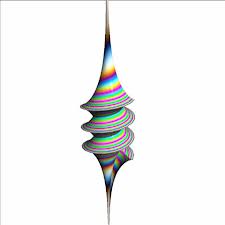 [Speaker Notes: Sphère biconcave au lieu d’être biconvexe]
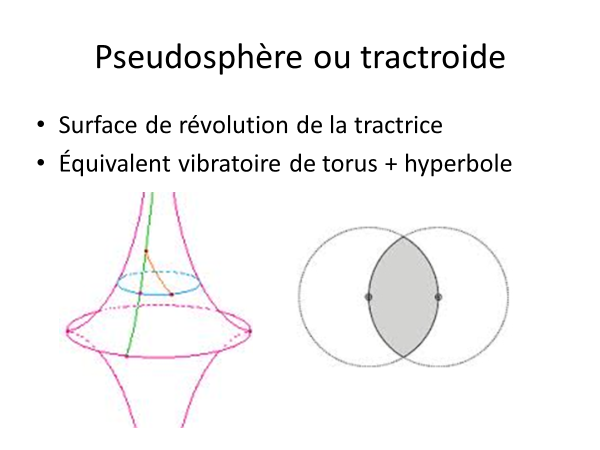 [Speaker Notes: Résonance avec opérateurs géométriques. tractroide ≈ conjugaison de phase.
Mandorle; la circonférence de l’un est le centre de l’autre.]
pseudosphère spiralée et hypersphères
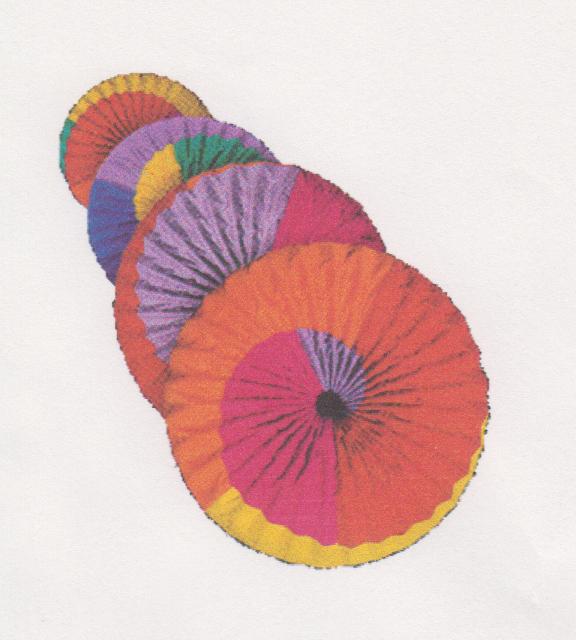 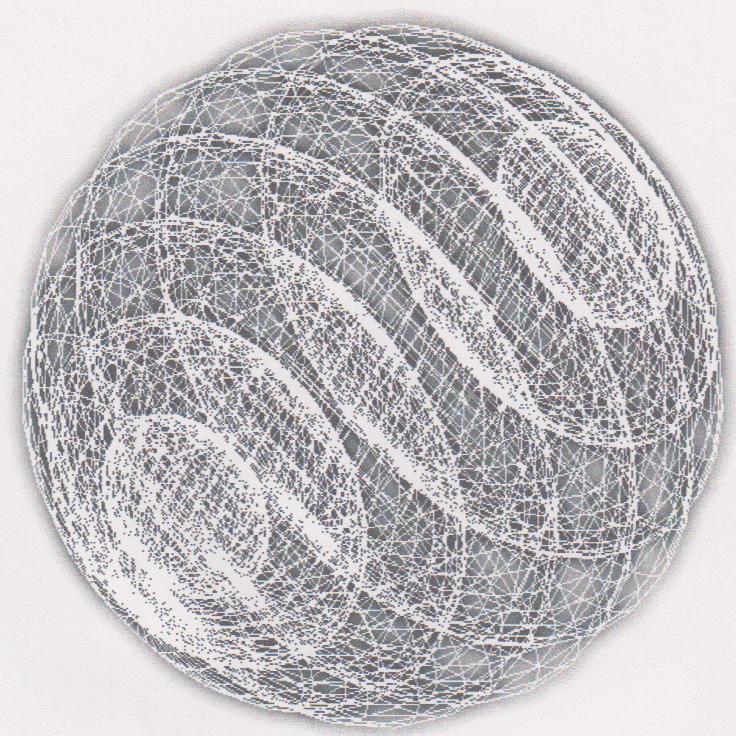 [Speaker Notes: Différence entre pseudosphère et hypersphère.
Hypersphère ≈  TN 16 TB manomaya
Hypercube ≈  TN 70 tb vijnamaya
Hypersphère n’est pas manifold]
Gastrula ≈ cellule souche
[Speaker Notes: La gastrula est la cellule souche avec les 4 dynamismes élémentaires. Ce n'est pas la morula, qui correspond à l’anode ou hexagramme 00. La blastula correspond à la cathode ou hexagramme 63.]
[Speaker Notes: Mise en structure sphérique des zones de résonance biosémantique mésodermique des pigments catalyseurs qui permettent la vie, la mémoire et la conscience.]
Embryogénèse ≈ Cosmogénèse
[Speaker Notes: Tout corps est non seulement un monde mais le monde SA p 234
Cathode ≈ émetteur ≈ explosion ≈ trou blanc ≈ big bang ≈ blastula
Anode ≈ récepteur ≈ implosion ≈ trou noir ≈ big crunch ≈ morula]
Conjugaison de phase = Enstase = Moebius                                       = Rétrogénèse = retour à la source
ce
Intersubjectivité= bande de Moebius
Anode + cathode
H63 + H00
Communion matière-antimatière
Corps taoïste
Corps christique
Corps glorieux
soufi
[Speaker Notes: L’holonergétique ou holonéthique ramène à l’information de la source en corrigeant la distorsion dues aux mémoires parasites. C’est un phénomène non linéaire.]
Égo et neurobiologiecerveau ≈ hologramme du corps ≈ récapitule le corps
[Speaker Notes: Vue globale du cerveau triunique selon Mac Lean]
Équivalence vibratoire entre cerveau reptilien et moi superficiel inconscient endodermique
[Speaker Notes: Reproduit à partir d’une ancienne version du site web «le cerveau à tous les étages». La Théorie de Mac Lean, qui est linéaire, a un grand intérêt pédagogique qu’une vision non linéaire pourra alors intégrer.]
Équivalence vibratoire entre cerveau limbique, égo, plan équatorial
[Speaker Notes: Reproduit à partir d’une ancienne version du site web «le cerveau à tous les étages». Théorie de Mac Lean]
Équivalence vibratoire entre néocortex et alter égo et champ antimatière
[Speaker Notes: Reproduit à partir d’une ancienne version du site web «le cerveau à tous les étages». Théorie de Mac Lean. Le néocortex intègre le cerveau limbique et le cerveau reptilien. Le limbique est le moteur à 4 temps. Dissoudre le moteur limbique bloque la fonction néocorticale.]
Égo ≈ Cosmos matière univers planétaire pluridimensionnel
Alter Égo ≈ Chaos antimatière multivers  galactique     		             multidimensionnel
[Speaker Notes: Le Je est subquantique. L'égo est quantique. Le Je ≈ homme intérieur ≈ enfant intérieur≈ 2e Adam. L’égo meurt, le Je demeure. Égo résonne avec limbique. Alter Égo résonne avec néocortical.]
Spectrogramme du fœtus et du nouveau-né
[Speaker Notes: Le nouveau-né n’a pas de corps émotionnel ( manomaya) et corps mental (vijnamaya) qui sont équivalents vibratoires des ondes retardées centrifuges infralumineuses. Son champ péricorporel est constitué uniquement par les ondes avancées centripètes supralumineuses. Son champ péricorporel est en symbiose avec celui de la mère. Un avortement se détecte par la présence d’ondes centrifuges et l’absence d’ondes centripètes.]
SAS ≈ catalyseur ≈  oscillateur harmoniquele cœur récapitule le système cardiovasculaire
[Speaker Notes: SAS ≈ hologramme ≈ partie en résonance avec le tout. Structure vibratoire identique à tous les  niveaux.  Autosimilarité.]
SAS ≈ hologramme ≈ catalyseur	Le néocortex récapitule le cerveau
[Speaker Notes: Résonance fractale de la SAS au niveau du cerveau comme au niveau du cœur. Invariance d’échelle.]
[Speaker Notes: Le plan équatorial quantique est une projection des plans subquantique et métaquntique.]
Structuration de l’axe vertical subquantique            (Plus  ≈ complémentarité.       Moins  ≈  antagonisme)
Analogique + numérique ≈ Noos ≈ Concrétisation ≈ Contraction ≈ Tractroide
	      Analogique - numérique ≈ Pneuma ≈ Abstraction ≈ Tractrice
 Noos + Pneuma ≈ Agapè ≈ synchronicité ≈ humour  ≈ Koan
                                                                                                                           ≈ Ahava ≈ Habibi ≈ langage des oiseaux
	      Noos - Pneuma ≈ Hubris
Agapè + Hubris ≈ Sens ≈ harmonie  
	       Agapè - Hubris ≈ Non-Sens 
Sens + Non-Sens ≈ Être ≈ libre arbitre ≈ Gott ≈ Égo transcendental 						                               ≈ Soi védantique ≈ Supramental 
	       Sens – Non-Sens ≈ Non Être
Être + Non Être ≈ Un ≈ Intuition ≈ Gottheit ≈ Hasard ≈ Intellectus ≈ Je Transcendental
                          Être – Non être ≈ Non Un ≈ distraction
										                             	Un + Non Un ≈  NON Aliud ≈ Indétermination ≈ Noun final
[Speaker Notes: Perturbations possibles à tous les niveaux. Dialectique antagonisme–complémentarité au niveau de tous les barreaux de l’échelle ou axe vertical. Noos = Tractoide ou complémentarité. Pneuma = Tractrice ou antagonisme]
Métabole ≈ symbole + diabole
Tractroide ≈ Complémentarité ≈ Prakriti ≈ Ampleur
	           ≈ continu + discontinu
                      ≈ anabolique + catabolique 
                      ≈ analogique + numérique 
                      ≈ centripète + centrifuge
                      ≈ Hamiltonien+ Lagrangien
                      ≈ syntropie + entropie
     Symbole ≈ tractroide + tractrice
     Diabole  ≈ tractroide - tractrice
Métabole ≈ symbole + diabole
Tractrice ≈ Antagonisme ≈ Shakti ≈ Intensité
                        ≈ Continu - discontinu
                        ≈ anabolique – catabolique 
                        ≈ analogique – numérique 
                        ≈ centripète – centrifuge 
                        ≈ Hamiltonien – Lagrangien 
                        ≈ syntropie – entropie 
         Symbole ≈ tractrice + tractroide
         Diabole ≈ tractrice - tractroide
axe vertical; anode et cathode
Anode Hexa 00 – Cathode Hexa 63 	                                          			≈   Interobjectivité
Anode  Hexa 00 + cathode Hexa 63   	 			 ≈ intersubjectivité
  
 Interobjectivité + intersubjectivité 				≈ interdépendance 

 (Interobjectivité – intersubjectivité) 				≈ indépendance

(Interdépendance + indépendance) 				≈ autonomie
Dialectique anode-cathodeLes 3 inter
Interobjectivité  
       ≈ stabilité de la matière  ≈ boson  de Higg			
       ≈ antagonisme  Anode – Cathode


Interdépendance  
      ≈ 2 ≈ autonomie locale + cohérence globale
      ≈ interobjectivité + intersubjectivité


Intersubjectivité
      ≈ complémentarité   Anode + Cathode
      ≈ autonomie locale + cohésion globale
	                         ≈ effet Majorana
[Speaker Notes: La résonance biosémantique permet de mesurer ces concepts qui ont une réalité biophysique.]
Correspondances ≈ équivalences vibratoires
Christ ≈ Brahma ≈( Prakriti + Shakti) ≈ Tractroide 

Antéchrist ≈ Atman ≈ (Prakriti – Shakti)≈ Tractrice

Christ + Antéchrist ≈ Atman + Brahma   
                                     ≈ Aleph + Beith
        	                         ≈ Aleph Hé Beith Hé ≈ Ahava ≈ Habibi ≈ Agapè
Christ – Antéchrist ≈ Antichrist
[Speaker Notes: La résonance biosémantique mésodermique montre  les équivalences vibratoires opératoires entre différentes traditions.]
Paradis est un phénomène quantique(Figuration)         (tous les paradis sont équivalents vibratoires)
Paradis ≈ Trou Noir matière-Trou Blanc Antimatière  ≈ imaginal amplifié
                    ≈ Croyance
                    ≈ Hypnose
                    ≈ Chamanisme
                    ≈ Placébo - Nocébo  
                    ≈ Cortisone 
                    ≈  Alcool 
                    ≈ Prière ≈ mantras ≈ mandalas ≈ idoles visuelles ou sonores
                    ≈ Mémoire Akashique
                    ≈  Bardo Thodol 
                    ≈ Extase
Paradis = trou noir EM, trou blanc ManomayaImaginal  amplifié, Figuration
Paradis 
Hypnose
croyance  
Alcool, cortisone
Prière
Placébo- nocébo
Idolâtrie visuelle ou sonore
Chamanisme
Mémoire akashique
Bardo Thodol
Extase
[Speaker Notes: Pas d’ampleur  sans intensité.  Un trou noir représente l’intensité maximale de l'absorption. Un trou blanc représente l’intensité maximale de l’émission. C’est l’ampleur séparatrice. Le trou noir représente l’intensité intégratrice. Un trou noir matière s’accompagne d’un trou blanc antimatière et vice versa. Le vivant est un complexe de matière et d’antimatière. La physique ne connaît que l’antagonisme entre matière et antimatière. La biologie exploite la complémentarité entre matière et antimatière.]
Messagers
Messie ≈ Numérique
             ≈ ampleur séparatrice ≈ Joshua ≈ Antéchrist
Retour du messie ≈ Analogique 
                ≈ intensité intégratrice ≈ Jéshuah ≈ Christ
  Messie + Retour du Messie ≈ Tractroide 
                                                         ≈ (Processus Christique non local)
  Messie – Retour du Messie ≈ Tractrice
      Le retour du Messie n’est pas un évènement temporel (historique)
      C’est un processus cellulaire non local, démodulation
Corps subtils
Corps de Bouddha ≈ interdépendance ≈ 4D + 4K+ ≈ hologramme

 Corps Taoïste ≈ intersubjectivité ≈ Bande de Moebius ≈ holon

Corps Christique ≈ intersubjectivité ≈ Bande de Moebius ≈ holon
                              ≈ Soufi 

Corps Glorieux ≈ intersubjectivité ≈ Bande de Moebius ≈ holon
                             ≠  Distorsion espace-temps ≈ Êtres de lumière 
                                           ≈ Hiérophanies ( apparitions )(sainteté)
                                           ≈ Mirages, cauchemars, utopies, chimères
		                   ≈ syndrome post-traumatique, LSD
                                           ≈ transhumanisme